স্বাগতম
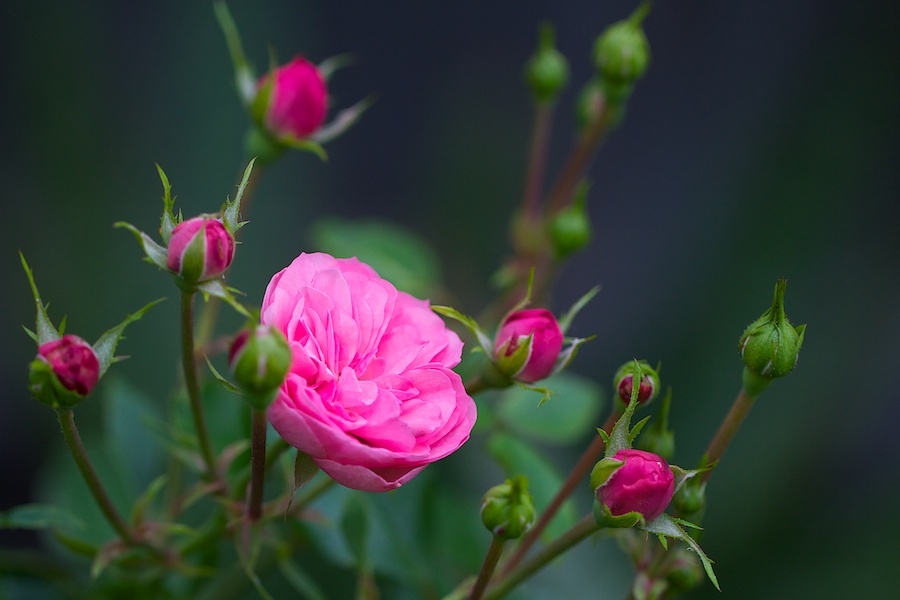 পাঠ পরিচিতি
প্রাথমিক গনিত
তৃতীয় শ্রেণি
গুণ
শিক্ষক পরিচিতিঃ
মোঃ শাহনেয়াজ জামান
প্রধান শিক্ষক
বকুয়া সরকারি প্রাথমিক বিদ্যালয়,
হরিপুর, ঠাকুরগাও ।
আবেগ সৃষ্টি
ছড়ার মাধ্যমে
এক দুই তিন চার
পাঠ করি বারবার……
পাঠ ঘোষণা
আজকের  পাঠ  
গুণ
শিখনফল
সর্বোচ্চ তিন অঙ্কের গুণের ধারণা লাভ করবে ।
গুণ অঙ্ক করতে পারবে ।
গুণ্য ,গুণক ও গুনফল কী তা বলতে পারবে ।
এসো আমরা কাঠি দেখি ওকাজ করিঃ
এসো ছবি দেখি
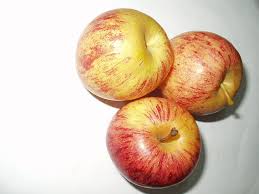 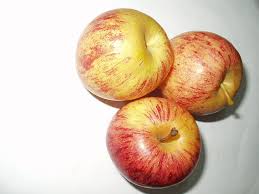 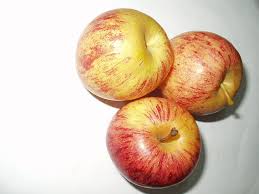 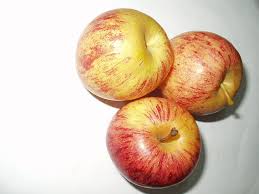 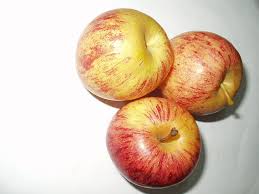 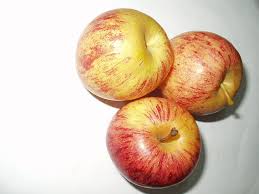 ৩+৩+৩=৯ অথাৎ ৩ , ৩ বার
৩×৩=৯
কয়েকটি সমান সংখ্যার সংক্ষিপ্ত যোগকে গুণ বলে।
এসো আরো  ছবি দেখি
৪
৪
৪
১২
৪
৩
১২
৪
৪
৪
৪
১৬
৪
১৬
৪
গুণ্য
গুনফল
গুণক
৮
৭২
৯
তোমরা জানো ৮ কে কি বলে, ৯ কে কি বলে এবং ৭২ কে কি বলে?
৮ হলো গূণ্য অথাৎ যাকে গুণ করা হয় ।
৯ হলো গুণক অথাৎ যা দিয়ে গুণ করা হয় ।
৭২ হলো গুনফল অথাৎ গুণ করে যে সংখ্যা পাওয়া তাই গুণফল ।
৮(গুণ্য)
=
×
৯(গুণক)
৭২ (গুনফল)
দলীয় কাজ
দল -জবা     ৯×৯=
৮১
দল-বেলী     ৭×৮=
৫৬
দল –জুঁই  ৮×৮=
৬৪
একাকী কাজ
১৯×৬=
১১৪
গুণ্য=
১৯
গুণফল=
১১৪
গুণক =
৬
মূল্যায়ন
১। ১৩×৬=
৭৮
২। ১২×৫=
৬০
৩। ১৪×৪=
৫৬
বাড়ীর কাজ
পাঠ্য বইয়ের ৫২ পৃষ্ঠার ১ ও ২ নং  করে নিয়ে আসবে।
আয় বুঝে ব্যয় কর ।
আজকের মত এখানেই শেষ ।
সবাইকে ধন্যবাদ ।